Кафедра «Товароведение и управление качеством»

МАГИСТРАТУРА

Направление 38.04.07 «Товароведение» 

Магистерская программа 
«Товарная экспертиза и безопасность 
сырья и продовольствия»
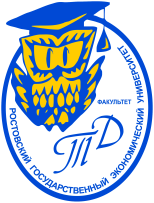 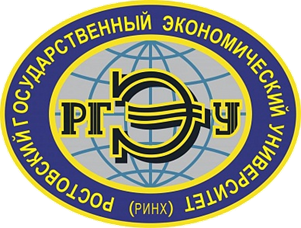 Краткая аннотация магистерской программы
Магистерская программа  ориентирована на подготовку руководителей и высококвалифицированных специалистов высшего звена на потребительском рынке, товароведов и экспертов высшей квалификации на предприятиях пищевой, легкой промышленности и торговли, в научно-исследовательских институтах, научно-производственных объединениях, лабораториях, образовательных учреждениях;

Цель магистерской программы: обучение профессии и развитие личности, обладающей универсальными и предметно-ориентированными компетенциями, углубленной профессиональной подготовкой, способствующей оптимальной мобильности и обеспечивающей востребованность на рынке труда соответствующих организаций, научно-исследовательских институтов, научно-производственных объединений, образовательных учреждений, иностранных компаний и фирм.
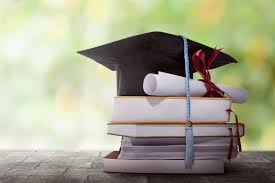 Область профессиональных задач
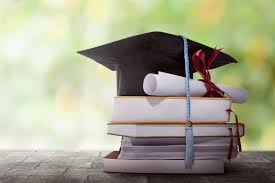 Выпускник программы «Товарная экспертиза и безопасность сырья и продовольствия» подготовлен к решению профессиональных задач экспертной и научно-исследовательской деятельности: 
определение принадлежности товаров к однородной или идентичной группе с целью исключения из оборота фальсифицированной и контрафактной продукции; 
проведение разных видов товарной экспертизы для подтверждения подлинности, качества и безопасности товаров на всех этапах товародвижения; 
применение нормативных документов для предотвращения действий, вводящих потребителя в заблуждение; 
установление изменения качества продукции и причин возникновения дефектов; 
определение потребительских свойств, количественного, качественного состава и технических характеристик продукции, позволяющих однозначно идентифицировать классификационную принадлежность и безопасность продукции; 
разработка современных инструментальных методов анализа, экспресс-методов и внедрение их в практику экспертной деятельности; 
создание новых видов продукции, исследование ее потребительских свойств, номенклатуры показателей качества, условий и сроков хранения; участие в образовательной и педагогической деятельности.
Изучаемые дисциплины
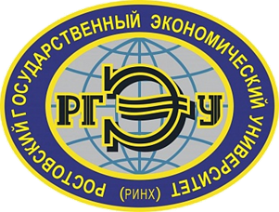 Лабораторный комплекс
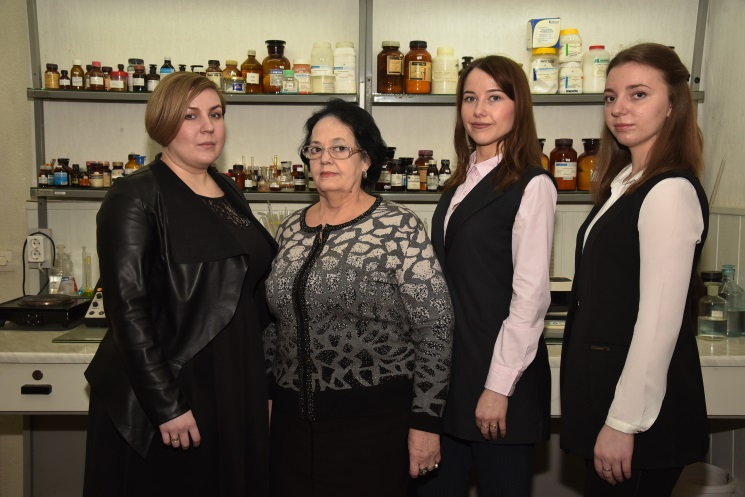 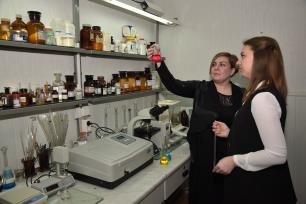 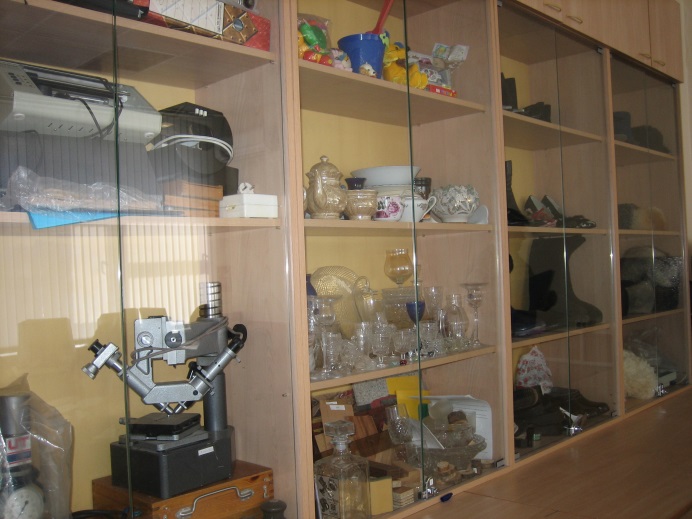 II Лаборатория комплексной оценки продукции
I Лаборатория товароведения и экспертизы товаров
III Лаборатория непродовольственных товаров
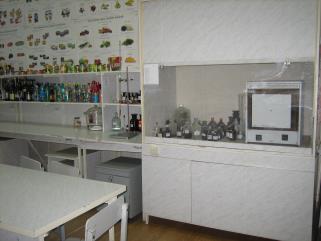 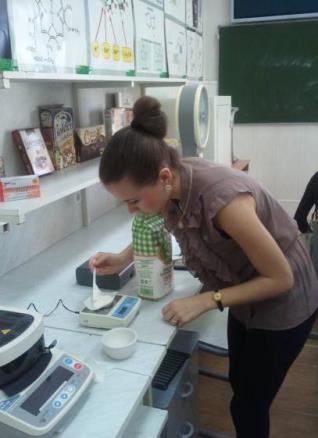 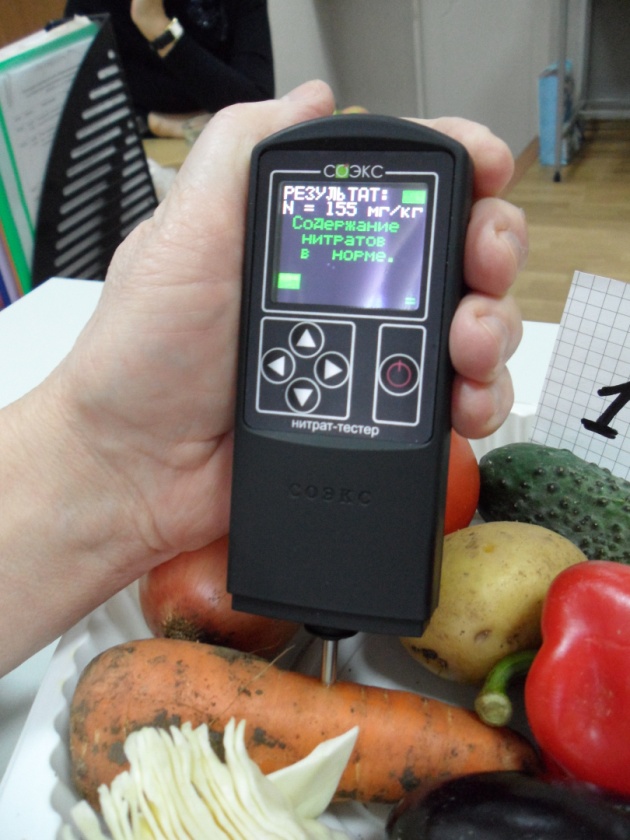 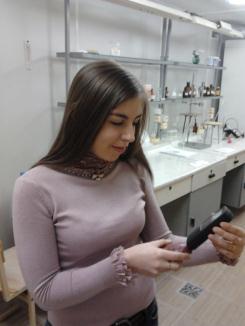 Трудоустройство выпускников
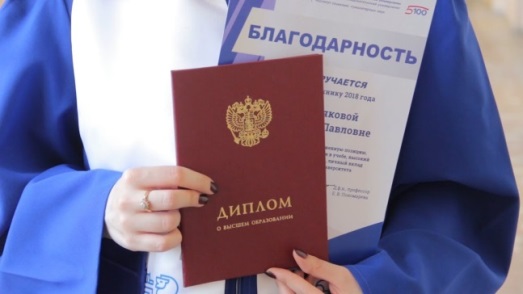 Общество защиты прав потребителей
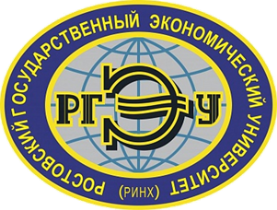 Профессорско-преподавательский состав кафедры «Товароведение и управление качеством»
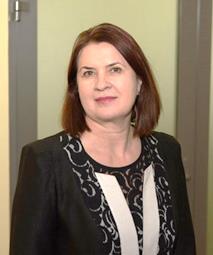 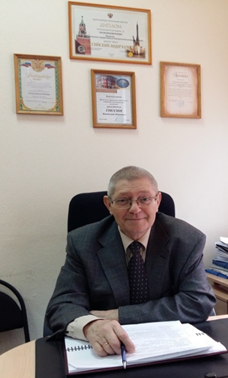 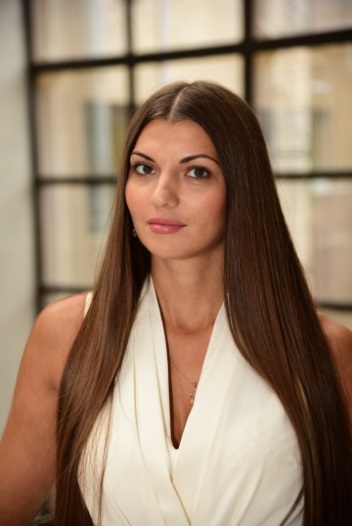 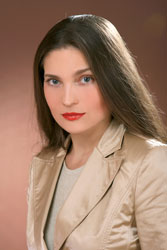 Заведующая кафедрой
Д.э.н., профессор
Механцева К.Ф.
Д.э.н., профессор
Гиссин В.И.
К.э.н., доцент 
Путилина Т.И.
К.э.н., доцент 
Барауля Е.В.
Ст.преподаватель
Афанасьева М.Ф.
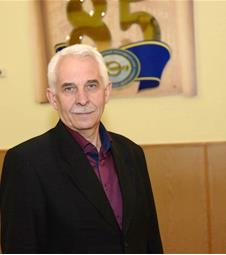 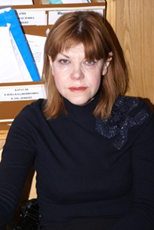 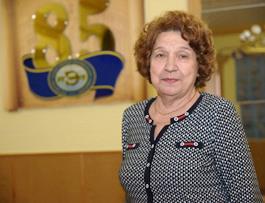 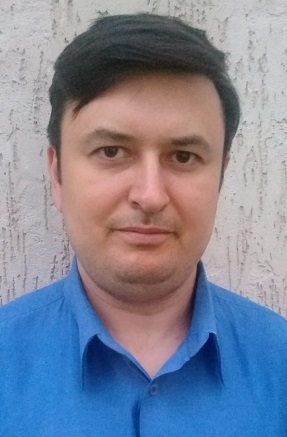 К.физ-мат.н., доцент 
Кожухова О.И.
К.т.н., доцент 
Елизаров Ю.Д.
К.с-х.н., доцент 
Маркин Л.С.
К.б.н., доцент 
Гурнак Е.Е.
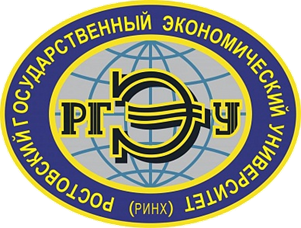